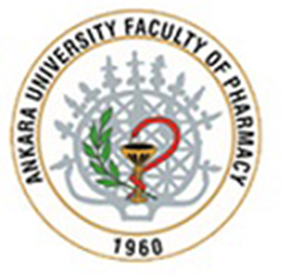 PHARMACEUTICAL MICROBIOLOGY 
	
		       

Dr. Müjde ERYILMAZ
Bacillus
Clostridium
Listeria
Erysipelothrix
Propionibacterium
Mycobacterium
Actinomyces
Nocardia
Corynebacterium
Irregular shape and    
staining properties
Filamentous, branching cells
Non-acid-fast
Regular shape and    
      staining properties
Non-Spore-Forming
aerobic or facultative
anaerobes
Acid-fast
obligate
anaerobes
Non-Spore-Forming Gram-Positive Bacilli
OBJECTIVES
Non-Spore-Forming Gram-Positive Bacilli: 
Listeria
Erysipelothrix
Corynebacterium
Propionibacterium
Mycobacterium
Actinomyces
Nocardia
Listeria monocytogenes
Listeria monocytogenes is a Gram-positive, non spore-forming, motile, facultatively anaerobic, rod-shaped bacterium. 

It is catalase-positive and oxidase-negative, and expresses a beta hemolysin, which causes destruction of red blood cells. 

Listeria grows well on media such as 5% sheep blood agar on which it exhibits the characteristic small zone of hemolysis around and under colonies.
Listeria monocytogenes
This bacterium exhibits characteristic tumbling motility when viewed with light microscopy.
Although L. monocytogenes is actively motile by means of peritrichous flagella at room temperature (20−25 °C), the organism does not synthesize flagella at body temperatures (37 °C). 
They are non-motile at 37 °C.
The motility at room temperature and hemolysin production are primary findings that help differentiate Listeria from coryneform
Listeria monocytogenes
Listeria monocytogenes is an intracellular parasite, and it is in this environment that the pathogen gains protection and evades some of the host’s defences.

Listeriosis is a serious infection caused by this bacteria.

People usually become ill with listeriosis after eating contaminated food. Foodborne infection in humans occurs through the consumption of contaminated foods, particularly unpasteurized milk, soft cheeses, vegetables and prepared meat products.
Listeria monocytogenes
Unlike most foodborne pathogens, Listeria multiplies readily in refrigerated foods that have been contaminated. 

 It is capable of growing and surviving over a wide range of environmental conditions. It can survive at refrigerator temperatures (4°C), under conditions of low pH and high salt conditions. 

 Therefore, it is able to overcome food preservation and safety barriers, making it an important foodborne pathogen.
Listeria monocytogenes
Transmission is also possible from mother to fetus or from mother to child during birth.

Infection with Listeria monocytogenes may by asymptomatic, or it may result in a spectrum of clinical presentations including acute non-febrile or febrile gastroenteritis, sepsis, or meningitis. 

The disease primarily affects pregnant women, newborns, older adults, and people with weakened immune systems.
Listeria monocytogenes
Listeriosis is usually a mild illness (limited to a mild acute febrile episode) for pregnant women, but it causes severe disease in the fetus or newborn baby. It can cause miscarriages, stillbirths and newborn deaths. 

In older adults and people with weakened immune systems, severe infections of the bloodstream (causing sepsis) or brain (causing meningitis or encephalitis) can be seen.